8th CONVOCATION CEREMONY of 
DIU
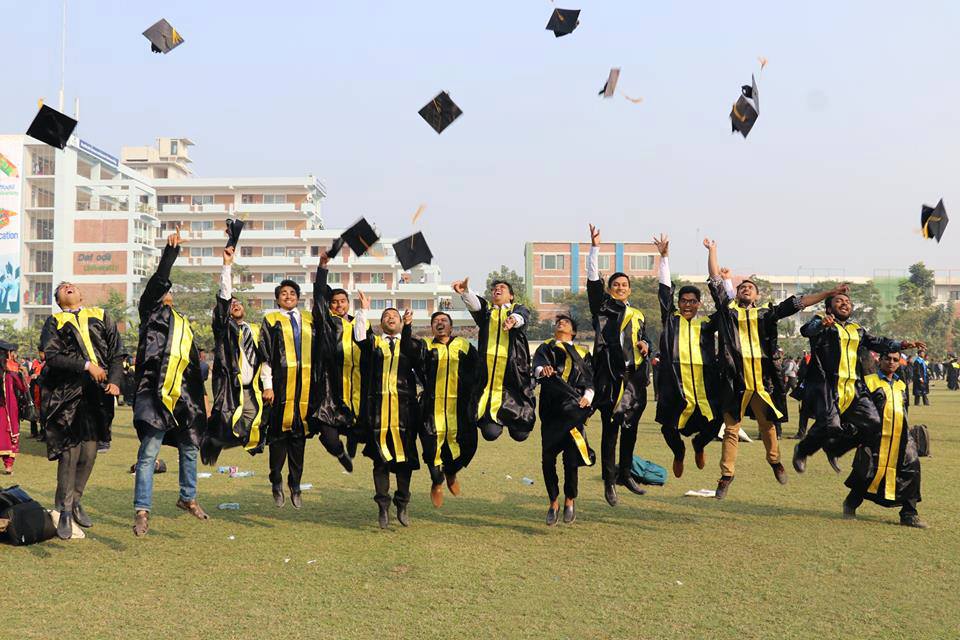 Mr. Md. Sabur Khan, 
Chairman, BoT,
Daffodil International University
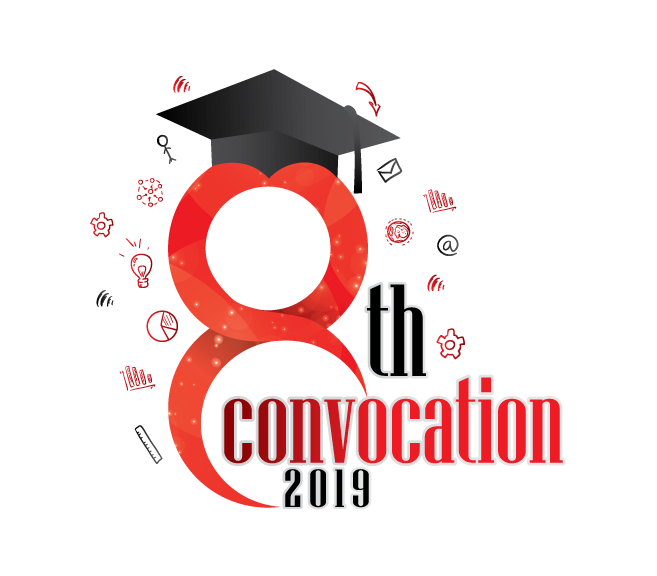 CONGRATULATION !!!
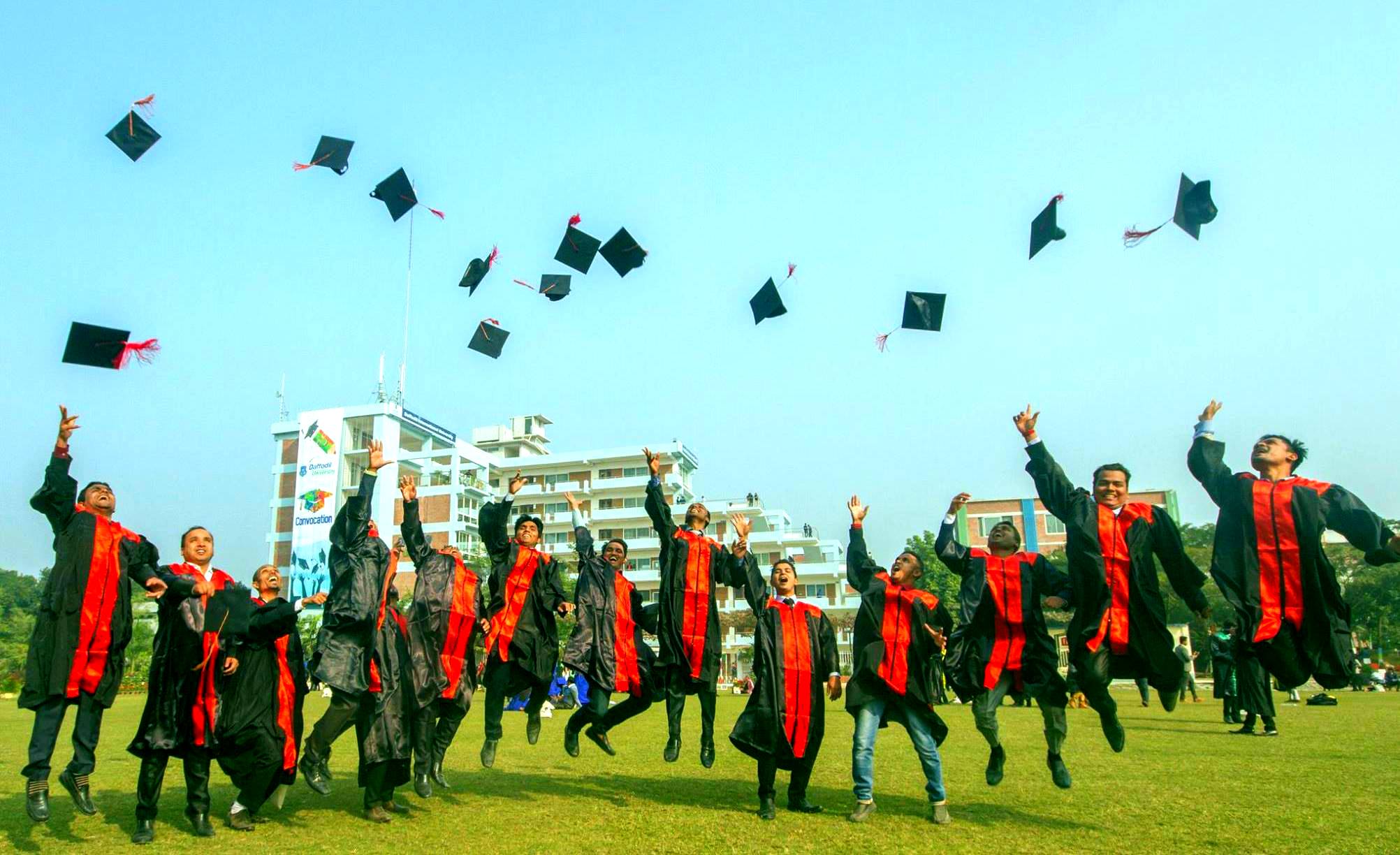 YOU ARE THE PRIDE 
of 
YOUR PARENTS
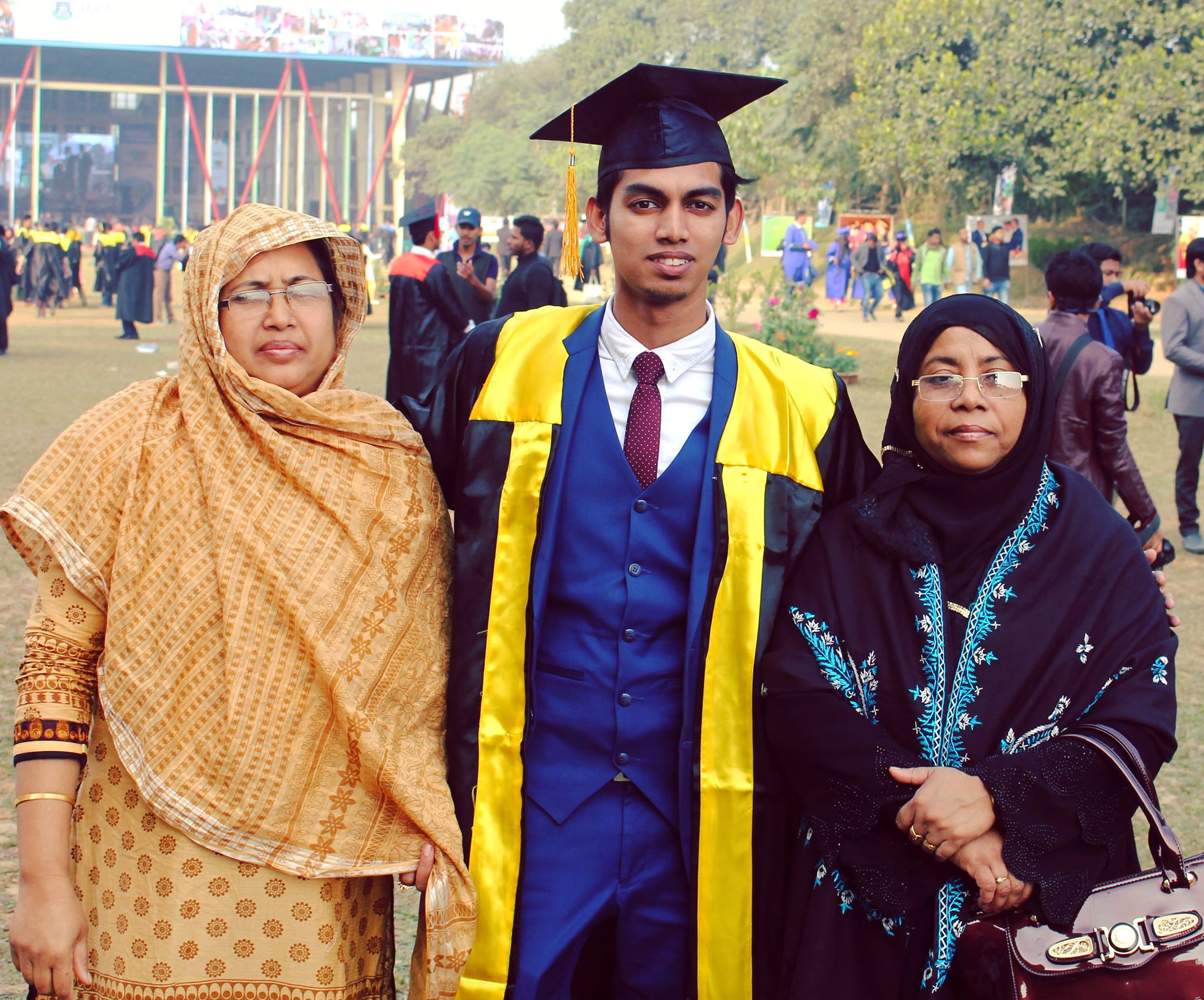 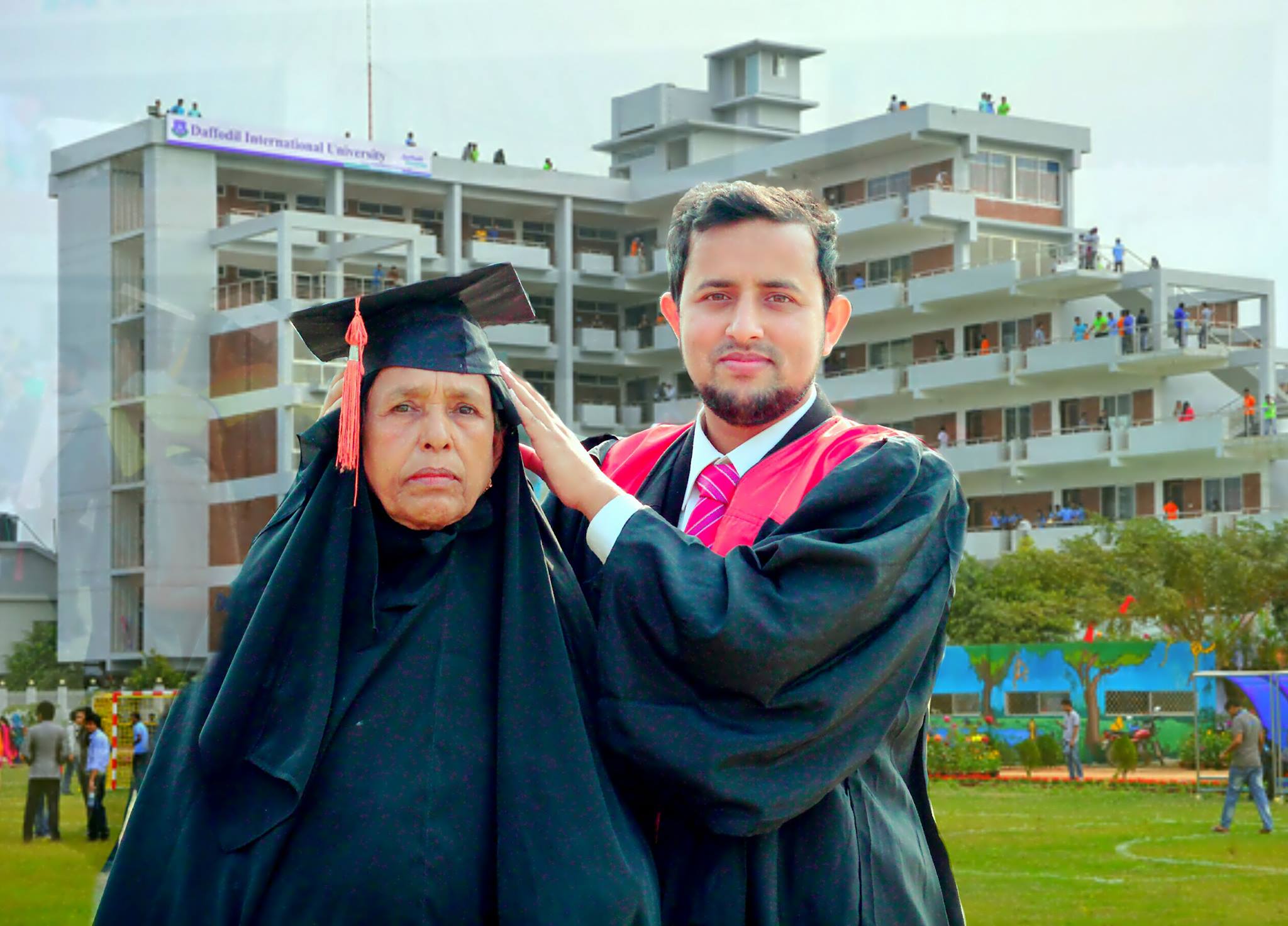 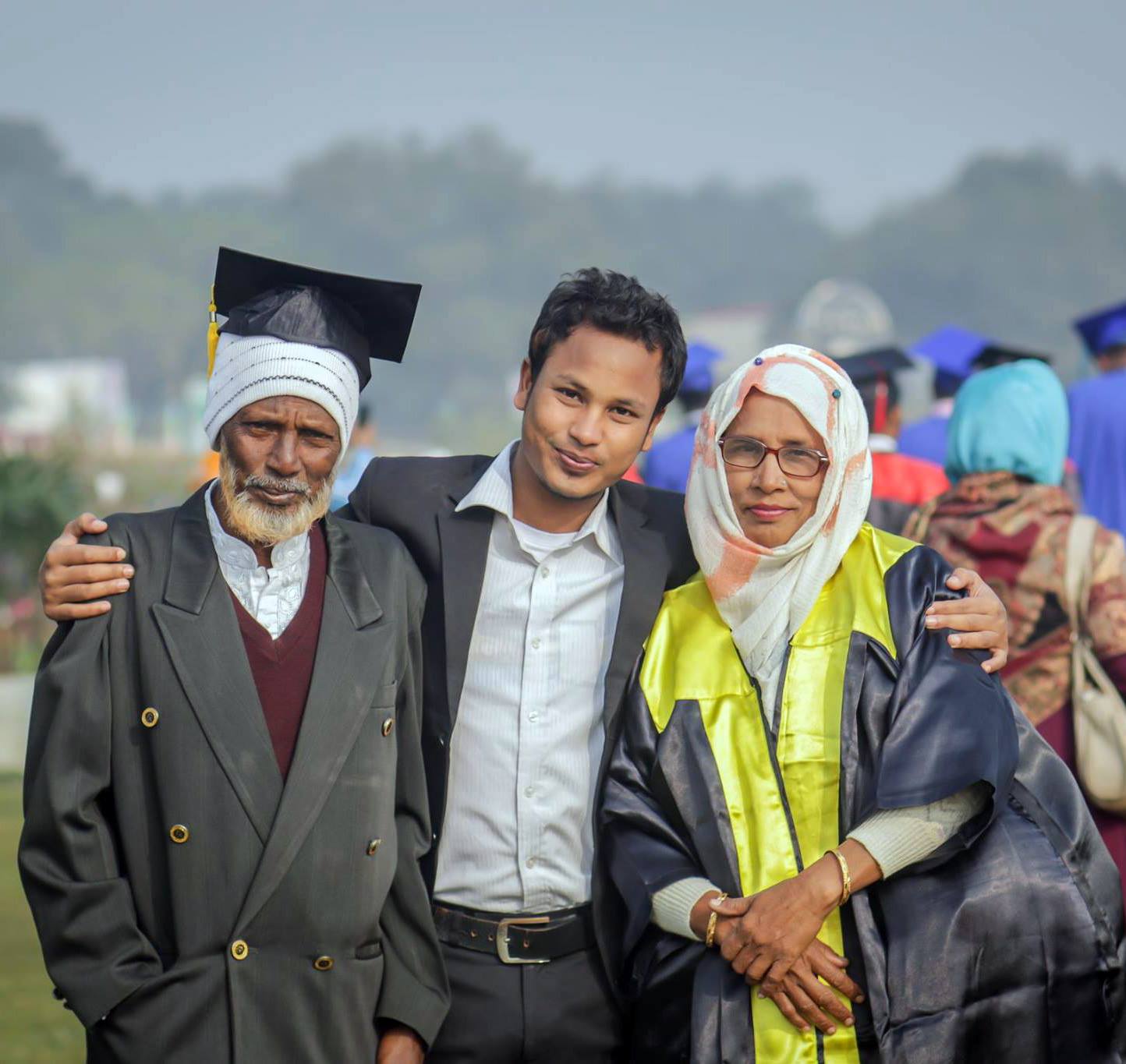 NOW, ALL YOU NEED TO…
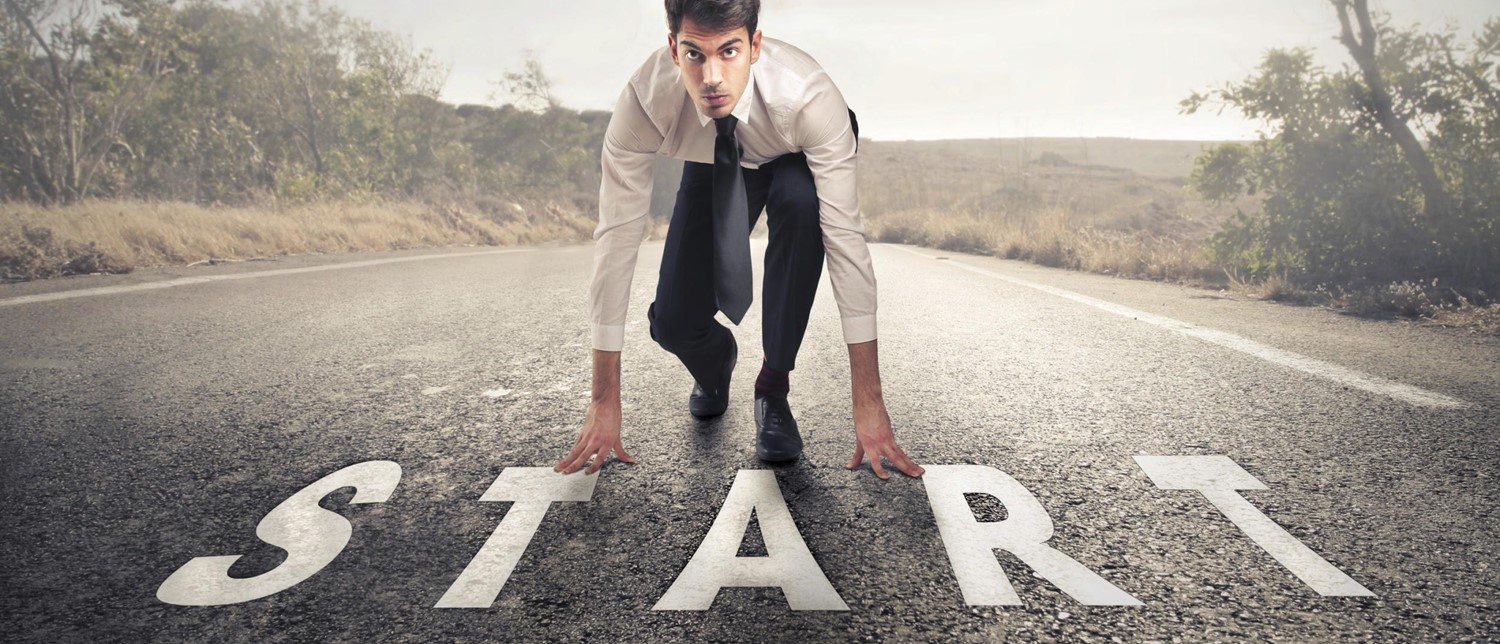 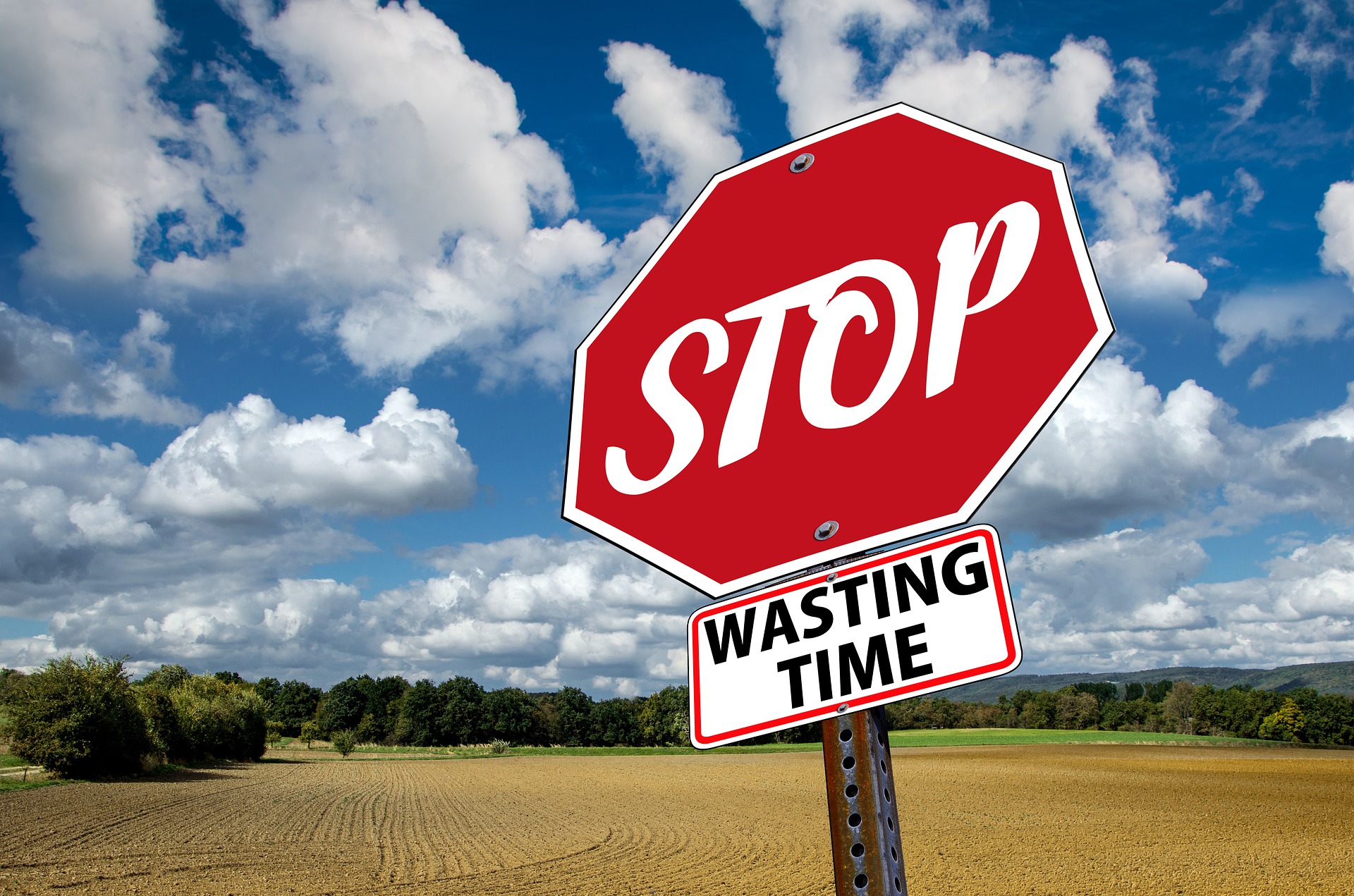 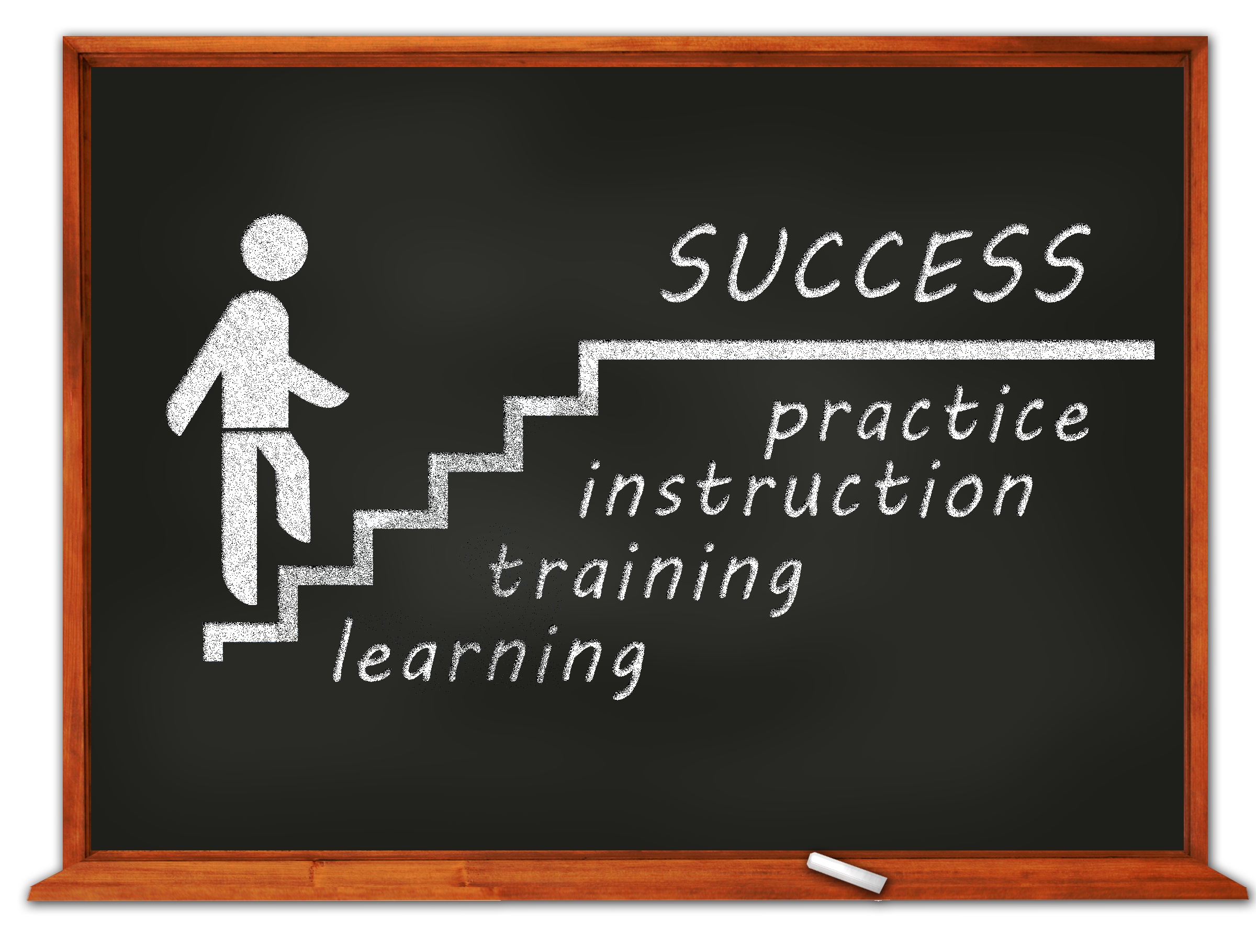 ALWAYS 
FOLLOW 
THE 
EXAMPLES
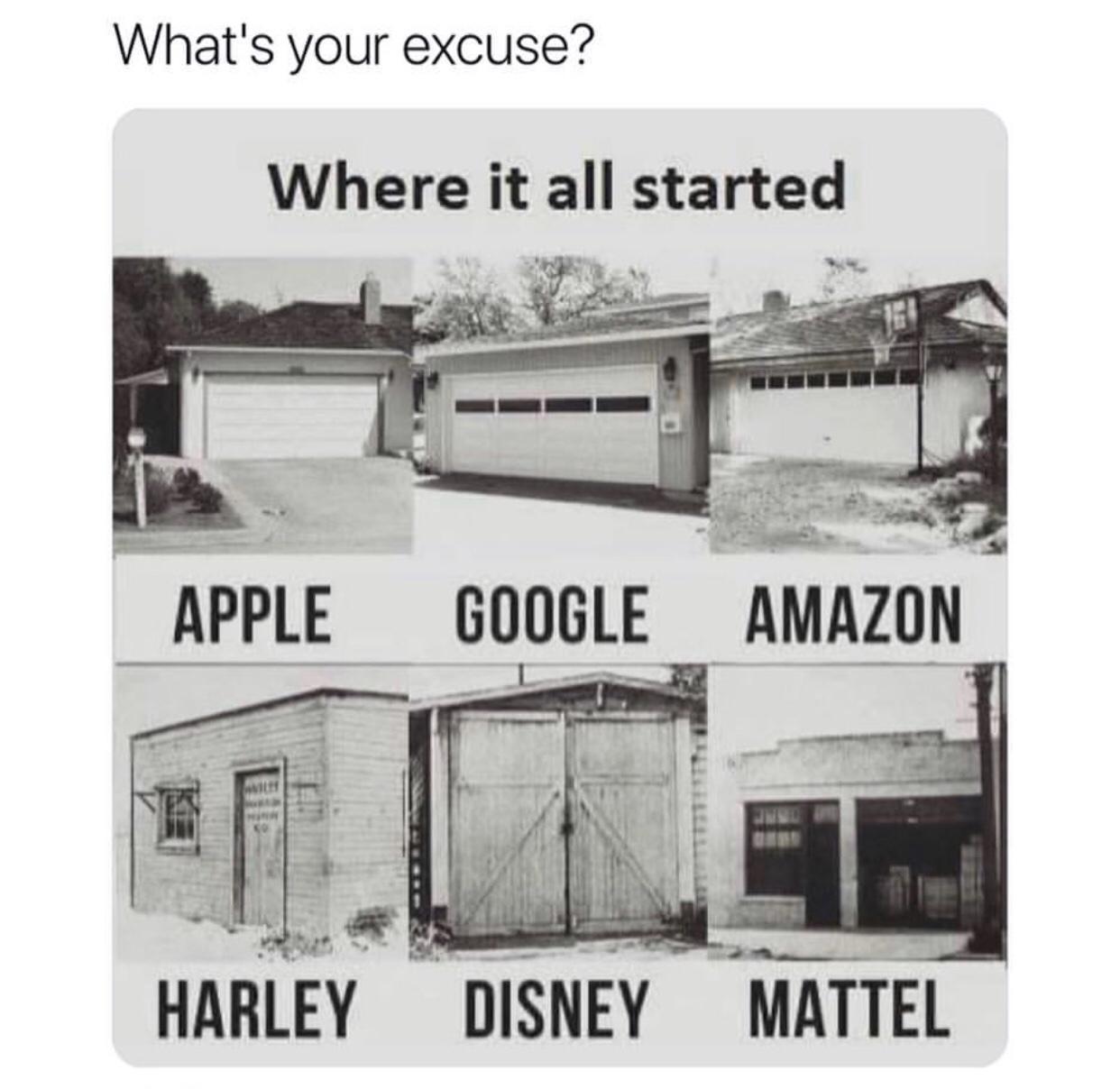 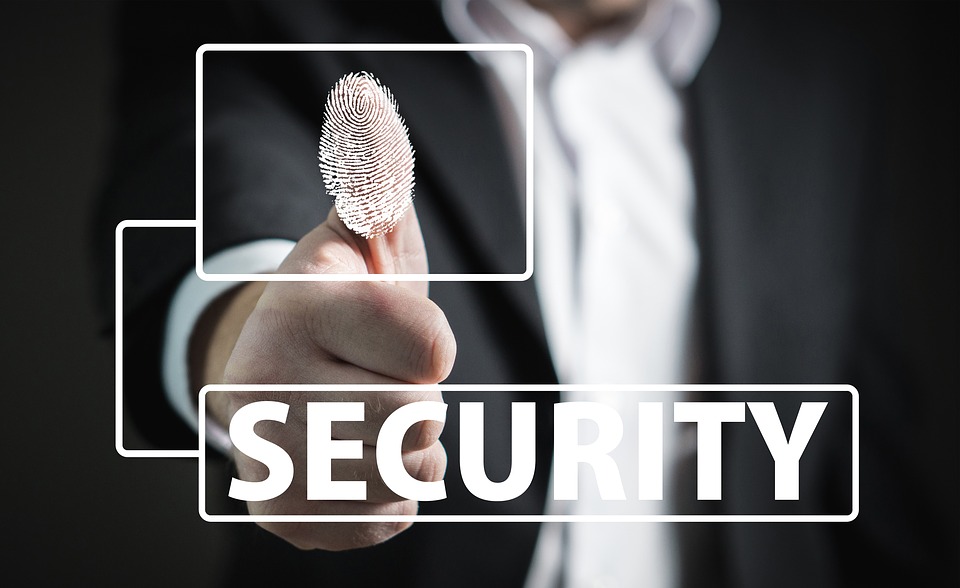 EVERY HUMAN HAS UNIQUE IDENTITY
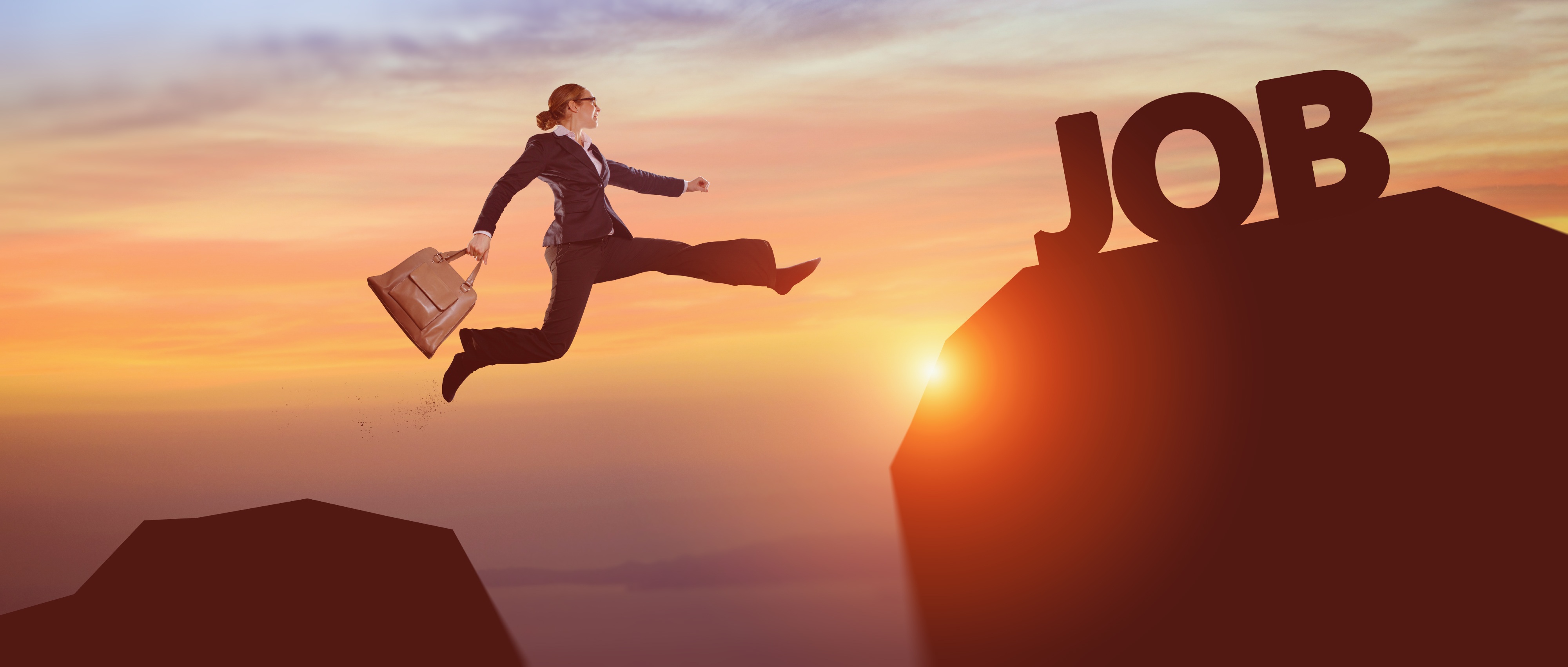 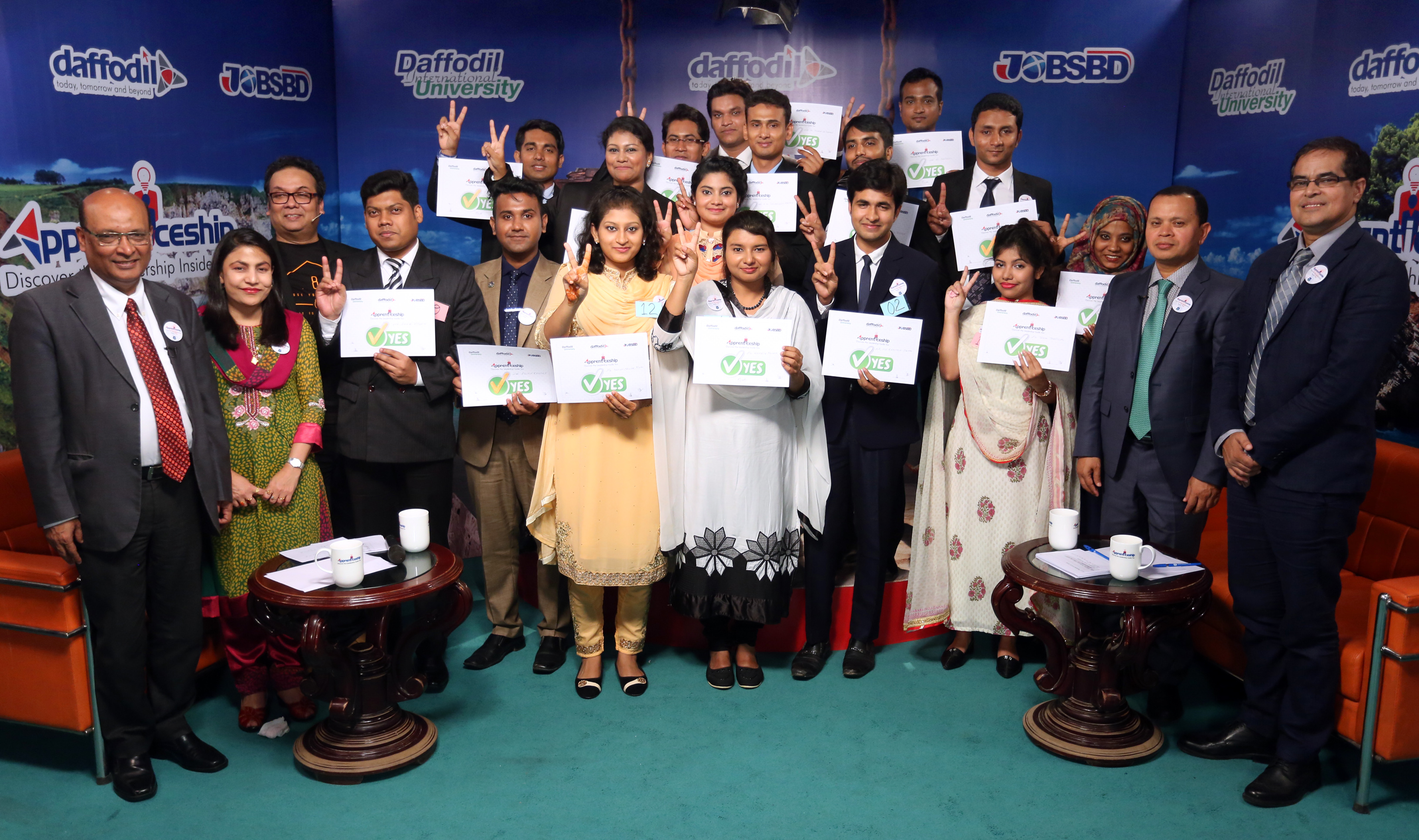 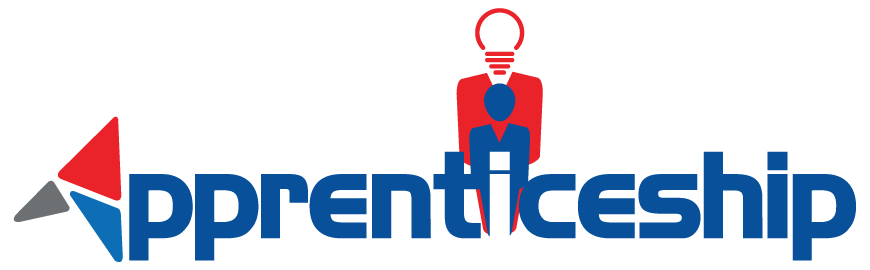 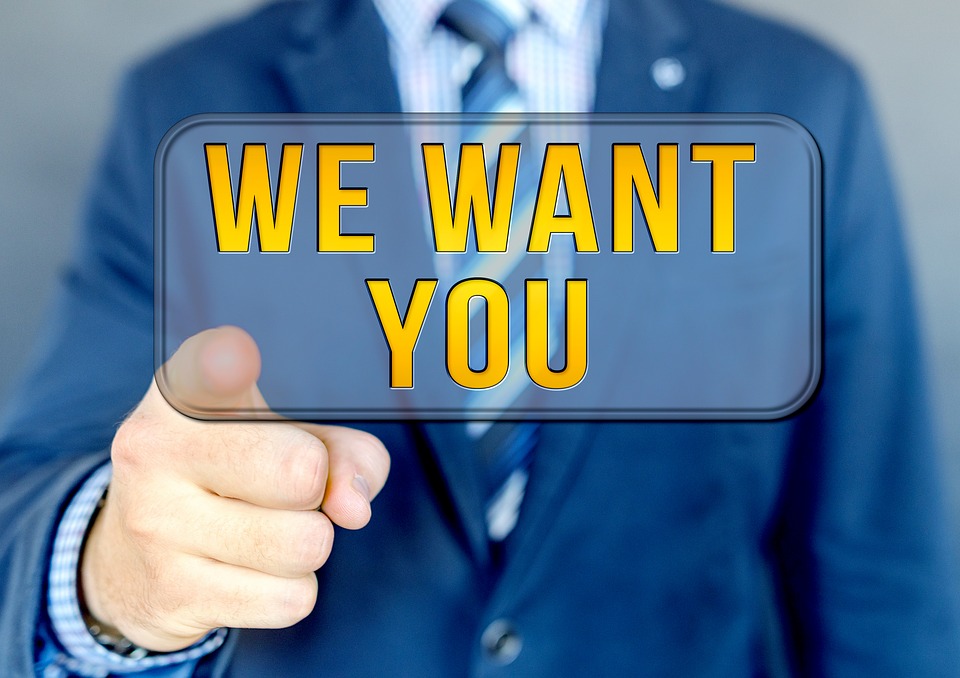 BE AN ENTREPRENEUR 
& CREATE 
EMPLOYMENT
HOW TO BE AN ENTREPRENEUR
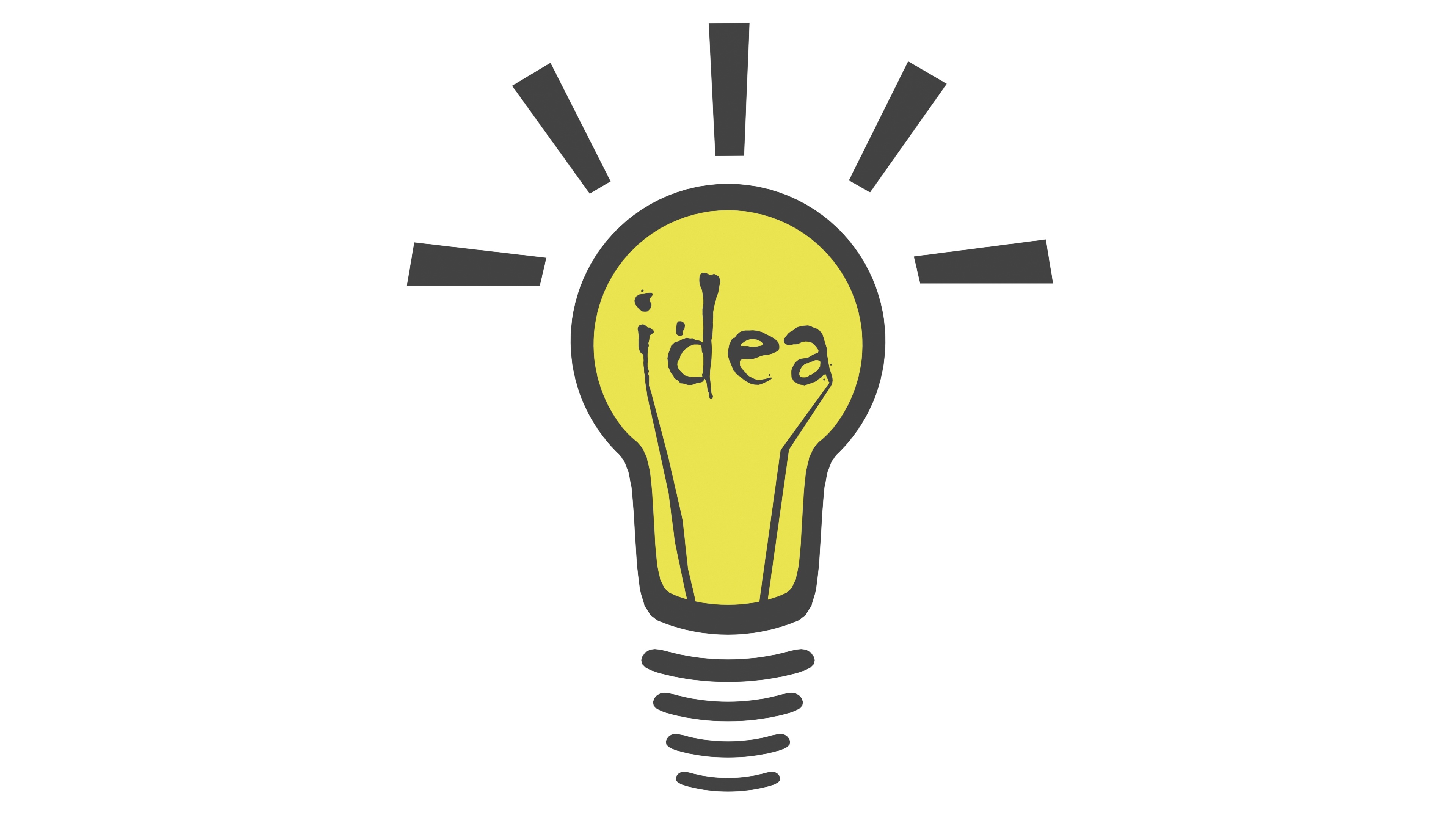 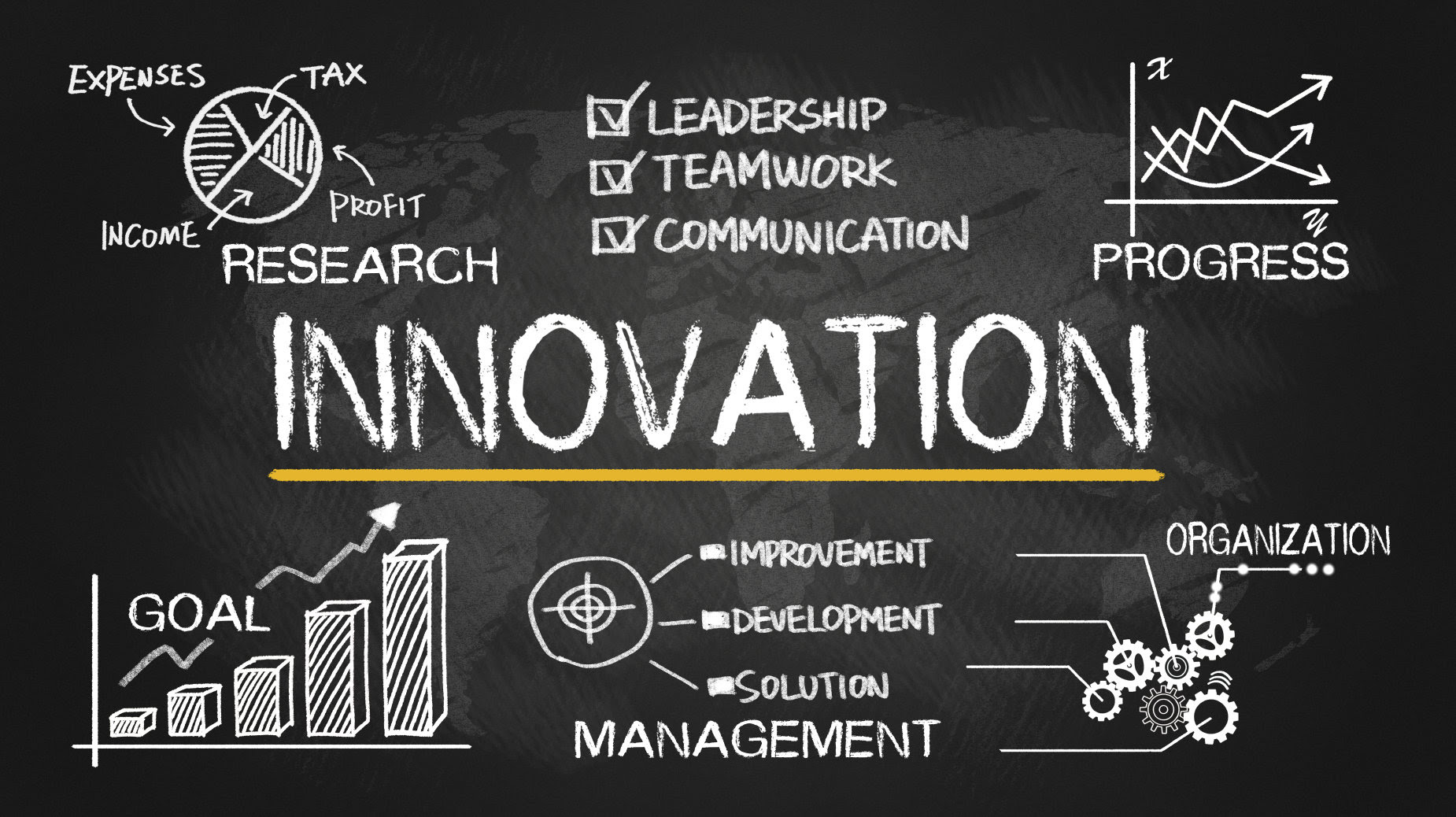 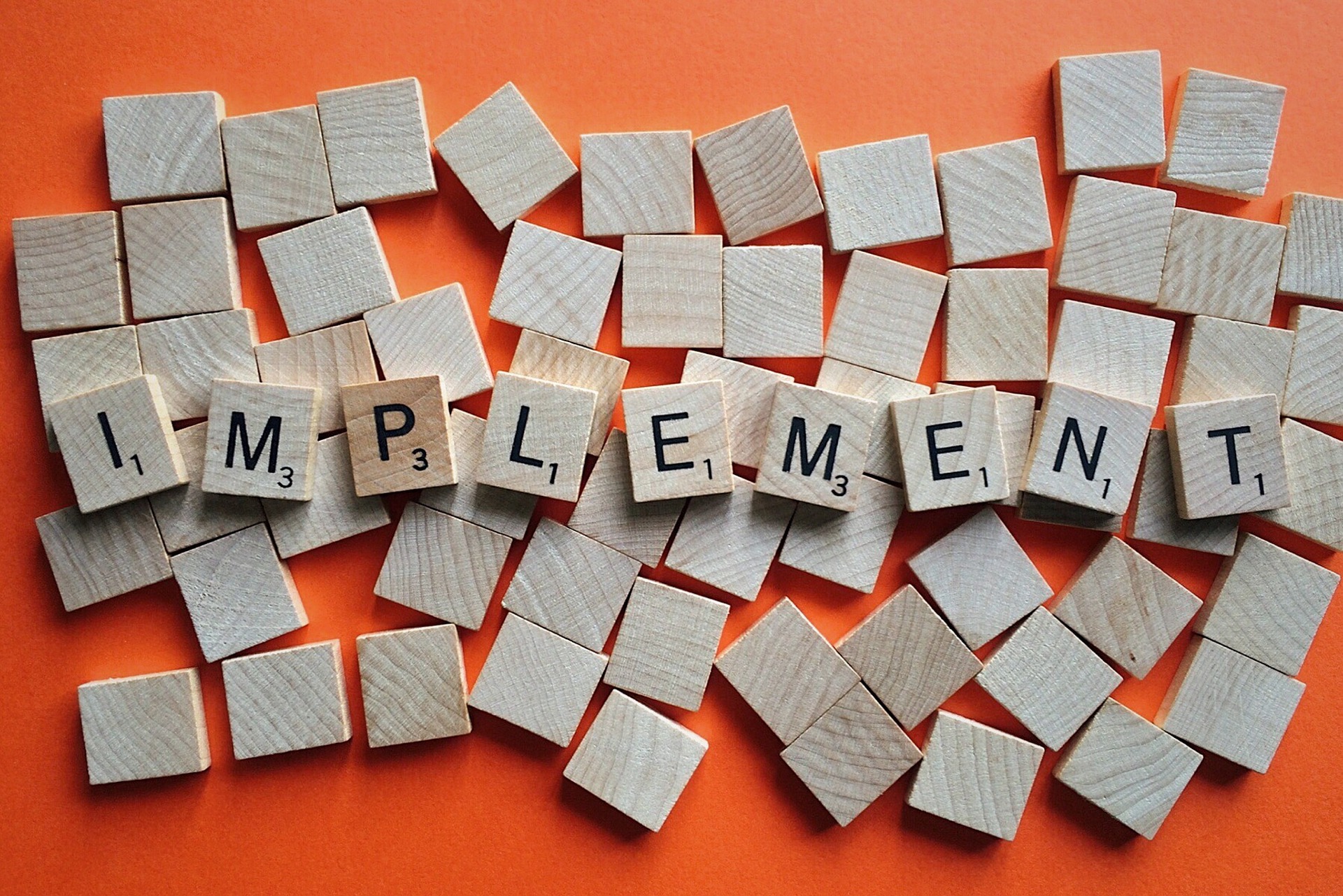 ENTREPRENEURSHIP DEVELOPMENT FUND (EDF)
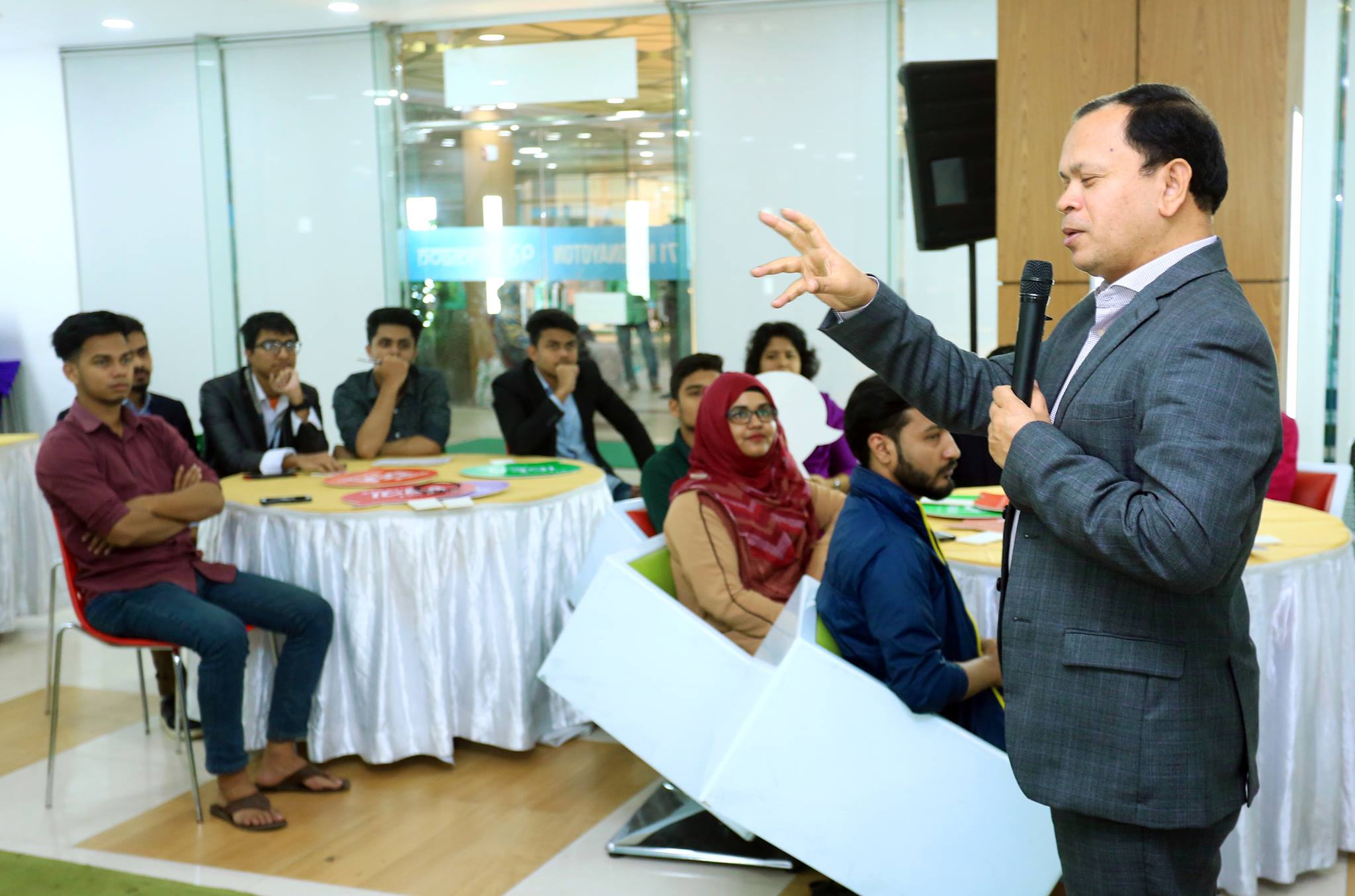 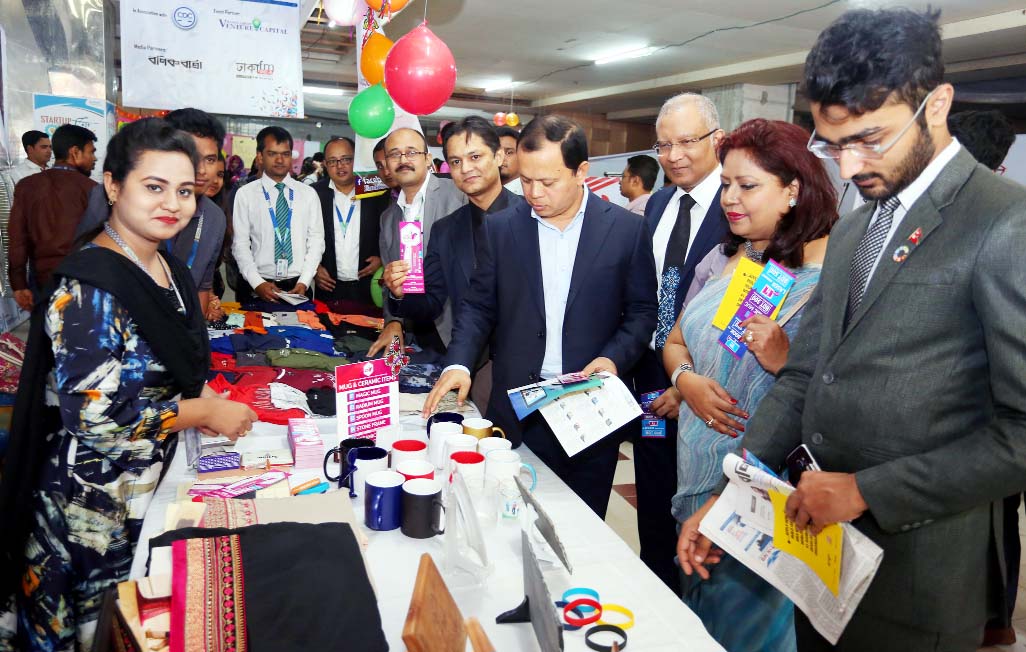 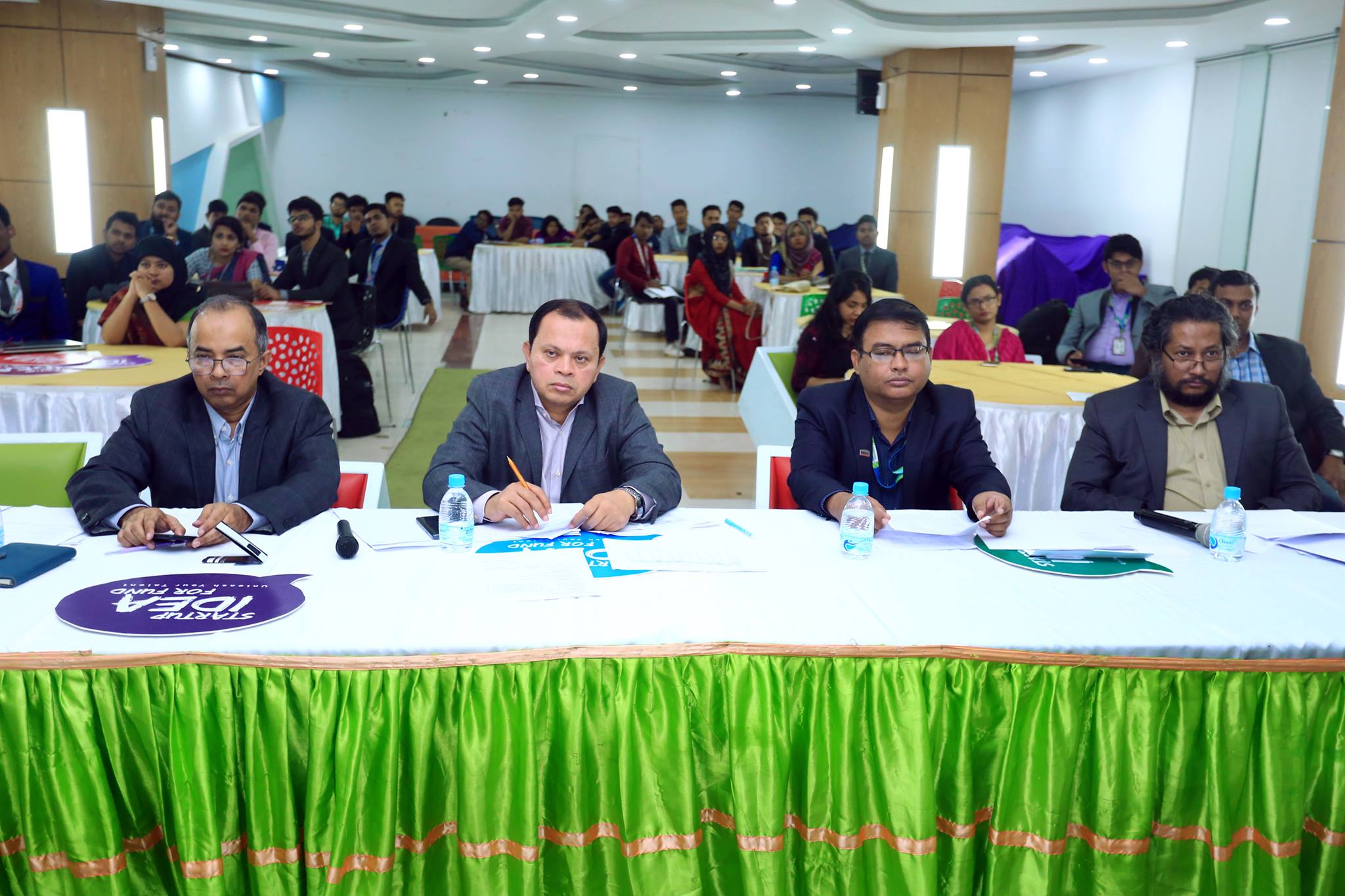 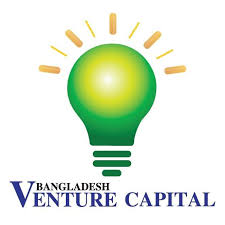 Bangladesh Venture Capital Limited (BVCL)
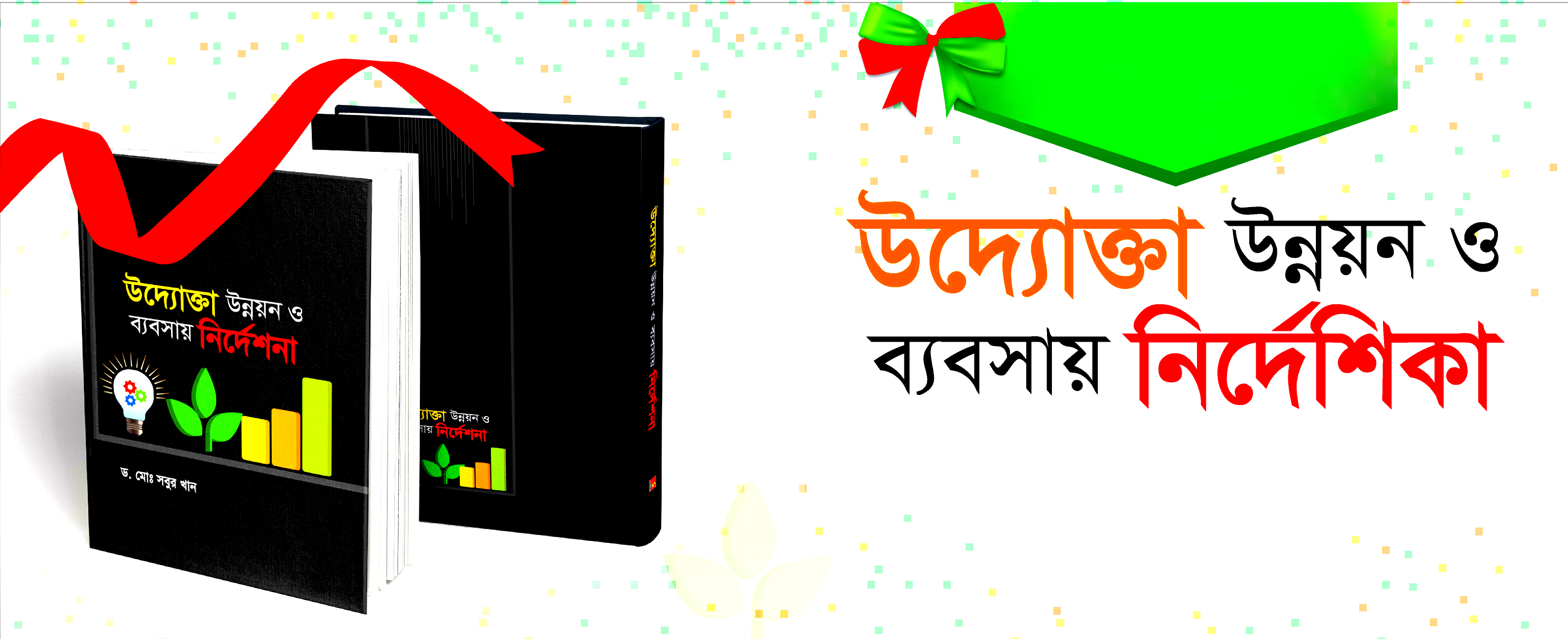 Collect Your Copy: http://gg.gg/entrepreneurshipdiu
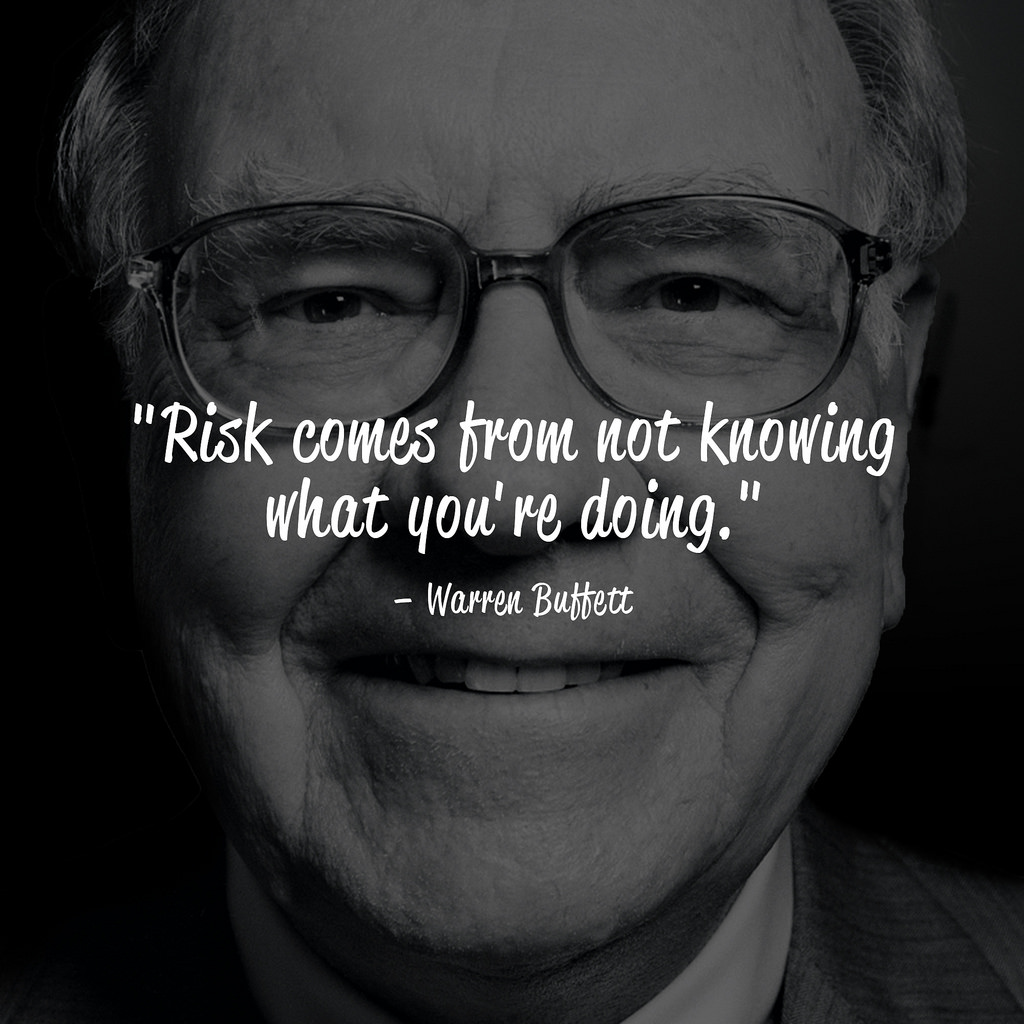 Warren Edward Buffett is an American business magnate, investor, speaker and philanthropist who serves as the chairman and CEO of Berkshire Hathaway. He is considered one of the most successful investors in the world and has a net worth of US$84.9 billion as of February 12, 2019, making him the third wealthiest person in the world
Source: https://www.cagrfunds.com/blog/learning-warren-buffet-letter-1/
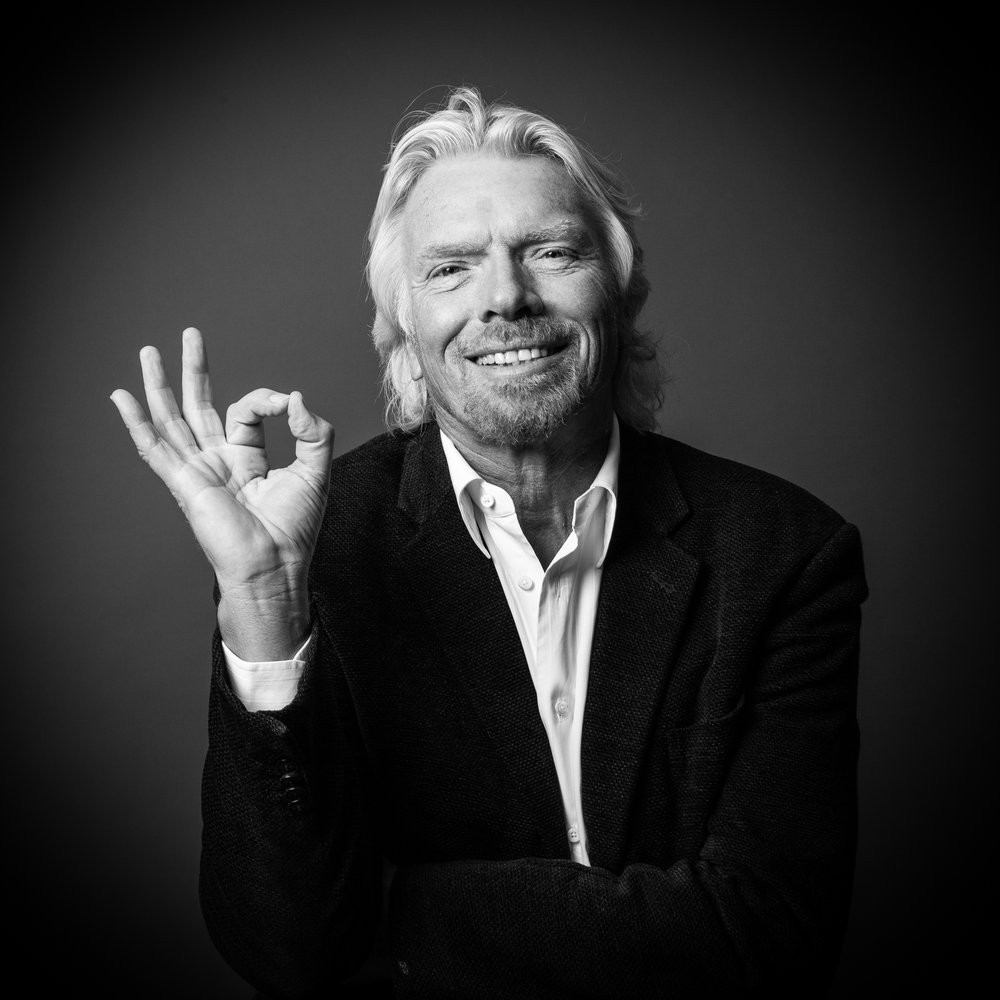 Richard Branson is an English business magnate, investor, author and philanthropist. He founded the Virgin Group, which controls more than 400 companies.

His first business venture, at the age of 16, was a magazine called Student. In 1970, he set up a mail-order record business. He opened a chain of record stores, Virgin Records later known as Virgin Megastores in 1972. Branson's Virgin brand grew rapidly during the 1980s, as he set up Virgin Atlantic airline & expanded the Virgin Records music label. 

In June 2018, Forbes listed Branson's estimated net worth at US$5.1 billion.
Source: https://static1.squarespace.com/static/5705b523356fb026ac048e1a/t/57081a2559827ec1cb0fb6f7/1461352592670/
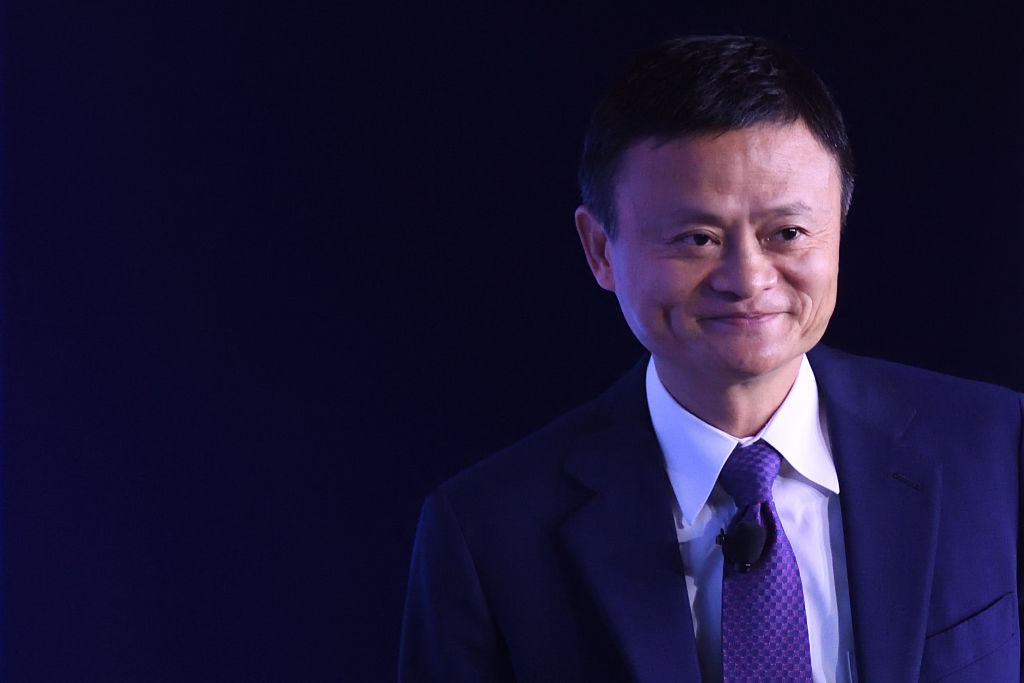 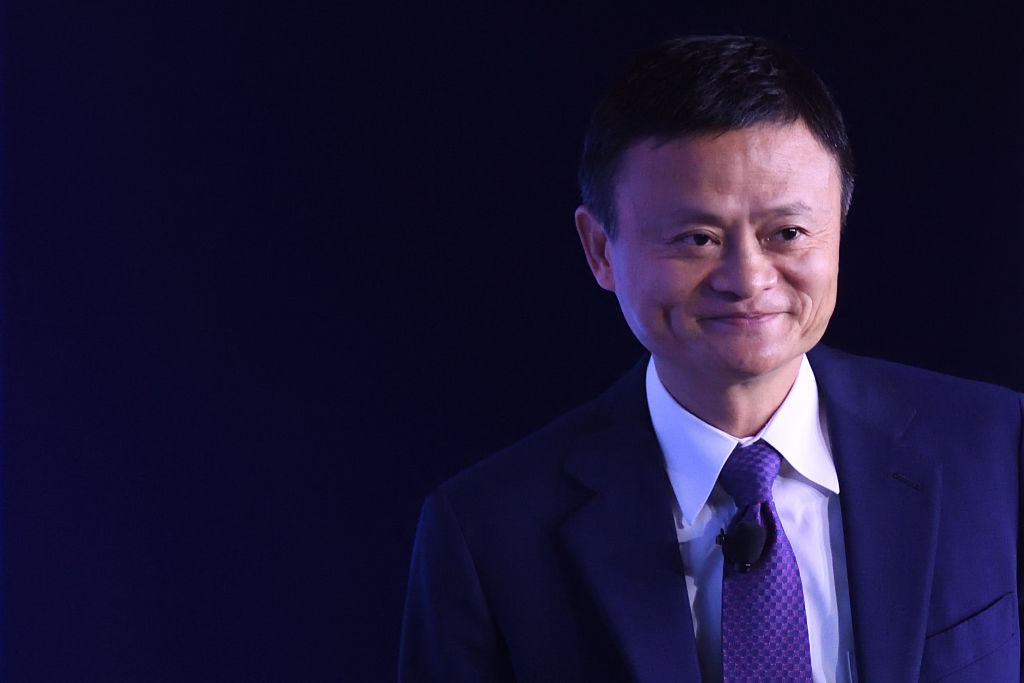 Jack Ma Yun is a Chinese business magnate, investor, and philanthropist. He is the co-founder and executive chairman of the Alibaba Group, a multinational technology conglomerate. as of January 2019, he is one of China's richest men with a net worth of US$36.2 billion, as well as one of the wealthiest people in the world

Ma resigned from the position of the CEO of Alibaba Group and reportedly decided to eventually resign as chairman to focus on philanthropy.
Source: https://thriveglobal.com/stories/jack-ma-davos-sleep-habits-key-success-emotional-intelligence-benefits//
Don’t Feel Handicapped, Take Challenge & Win!
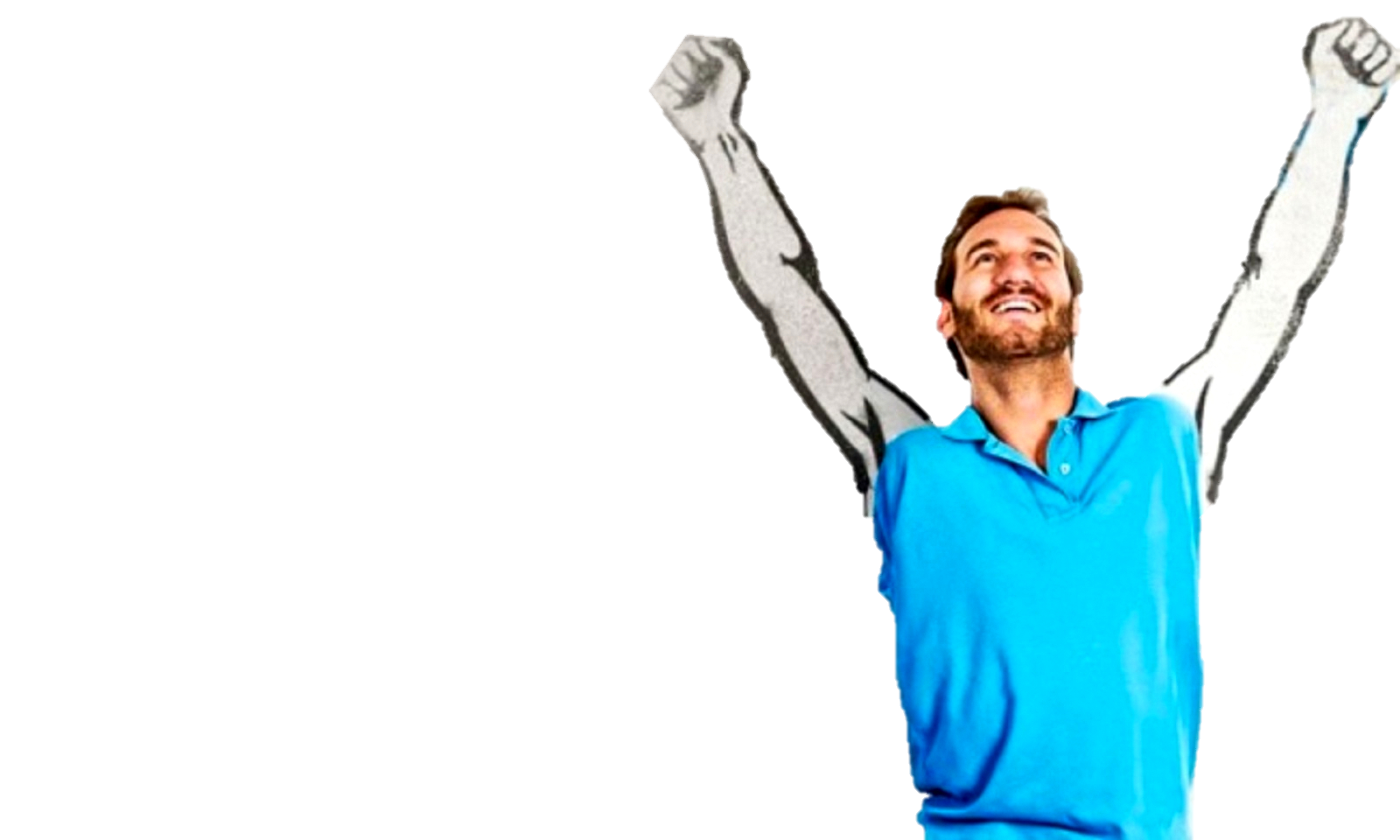 “
When You Feel Like Giving Up Your Dream, Force Yourself To Work Another Day, Another Week, A Year. You’ll Be Amazed What happens When You Don’t Give Up.
”
- Nick Vujicic
Born Without Arms & Legs - Nick Vujicic Inspires Millions of People
Source: https://www.youtube.com/watch?v=o9SE6IlYHp8
UPDATE & UPGRADE IN TECHNOLOGY
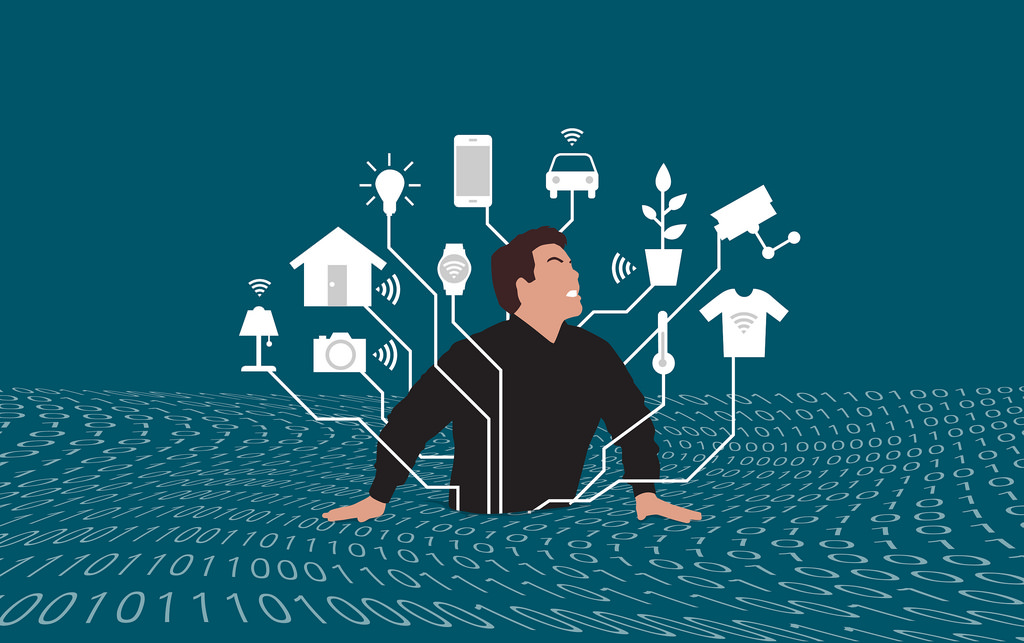 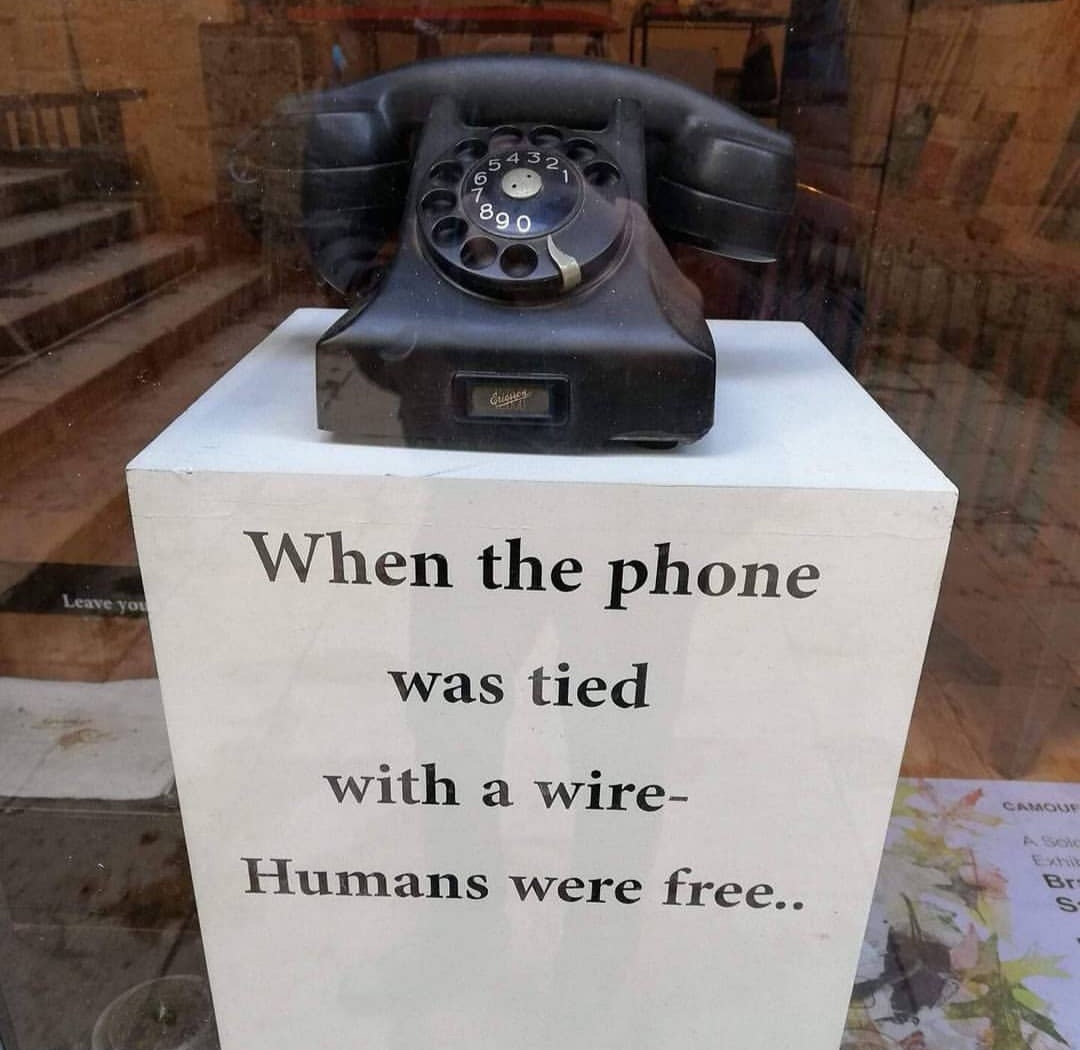 Don’t Become a Slave of Technology & Modernization
INCREASE YOUR PRODUCTIVITY
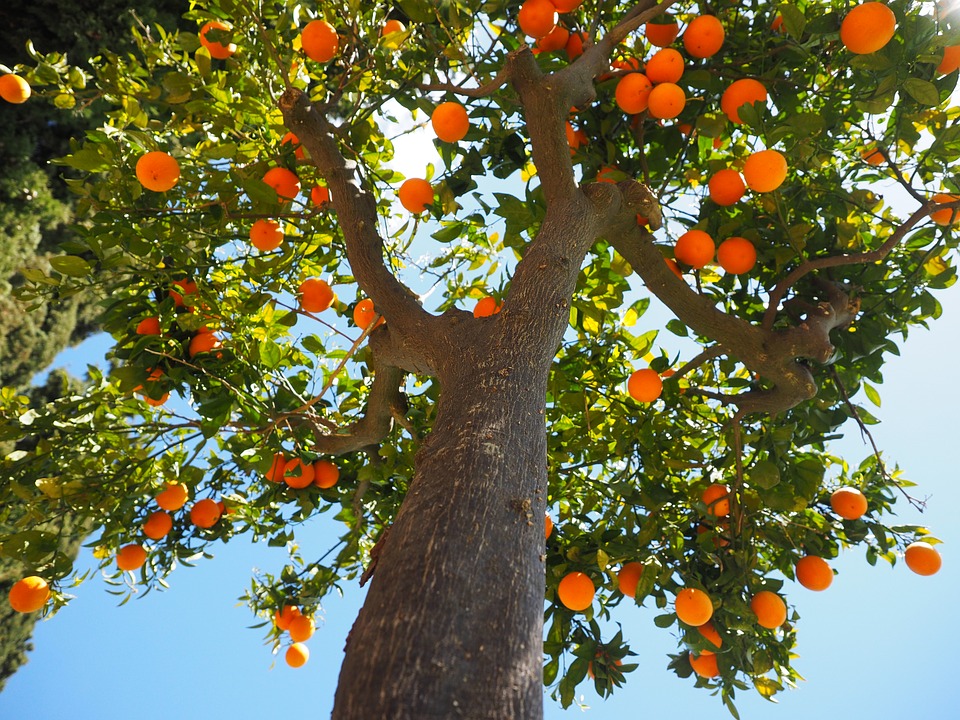 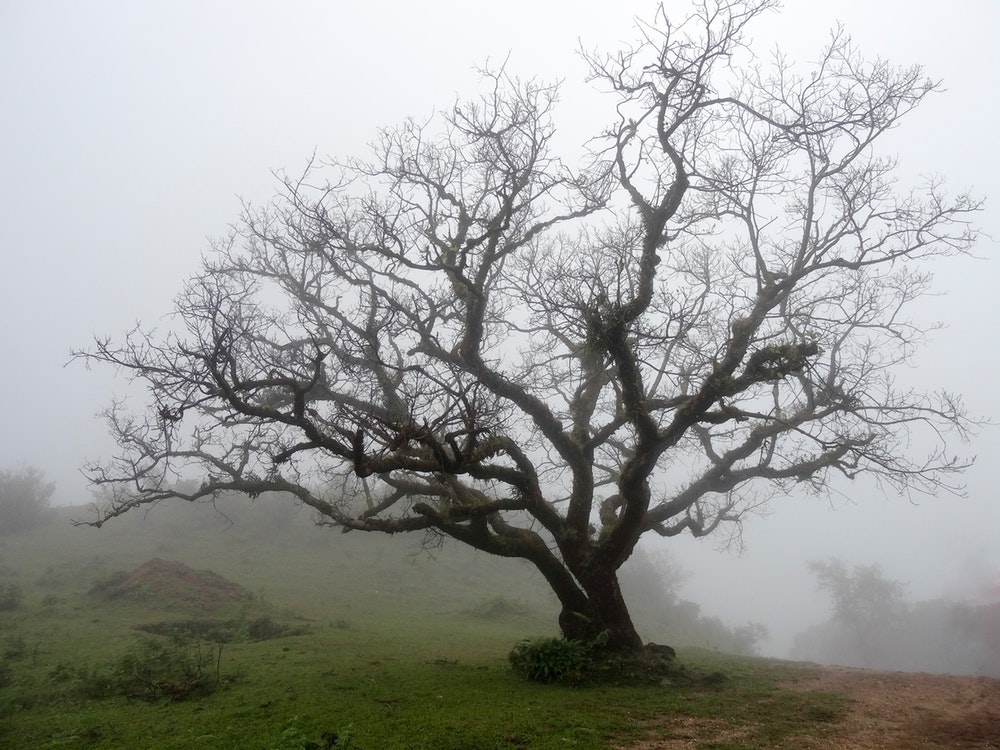 PREPARE FOR THE FUTURE
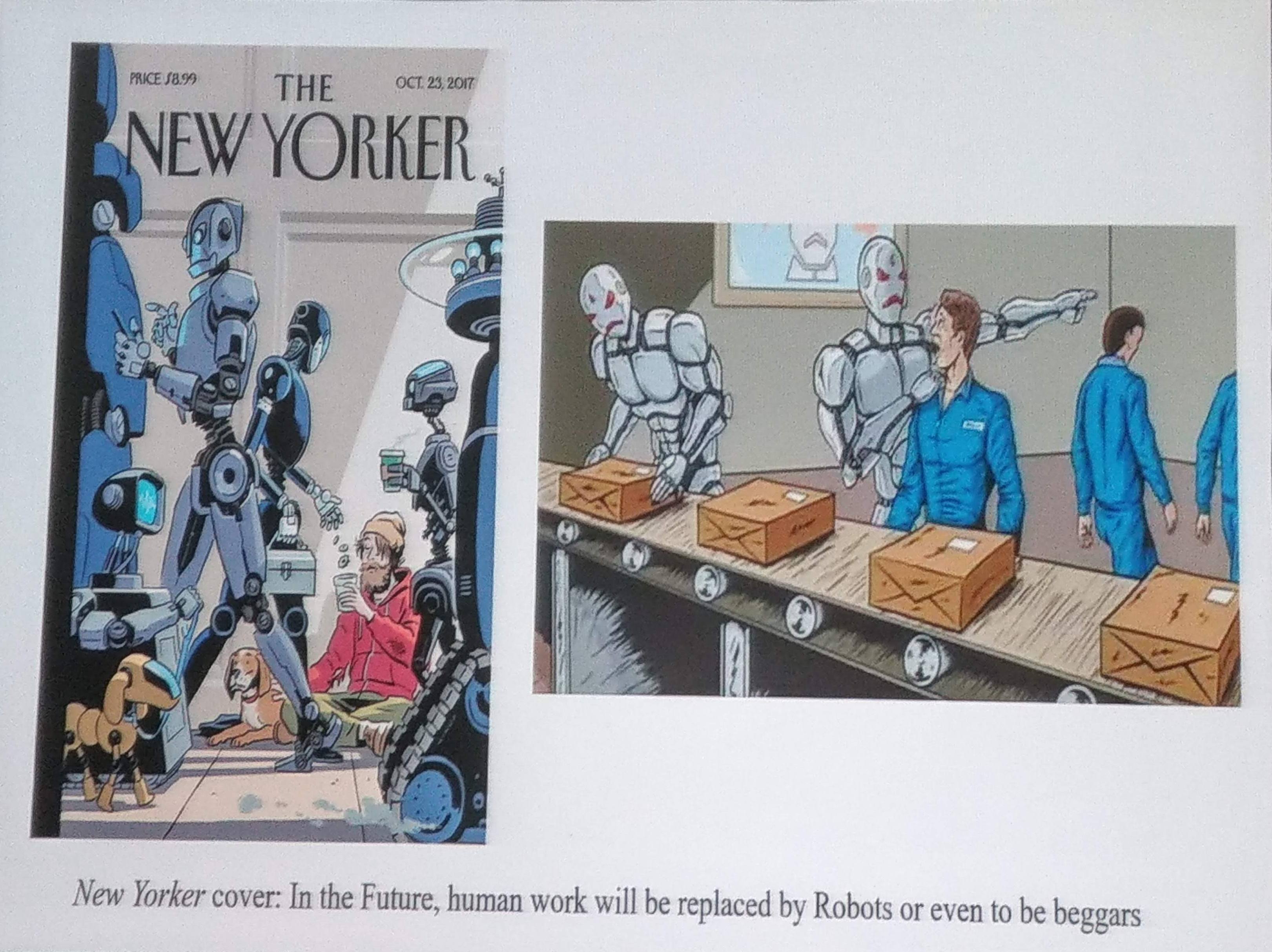 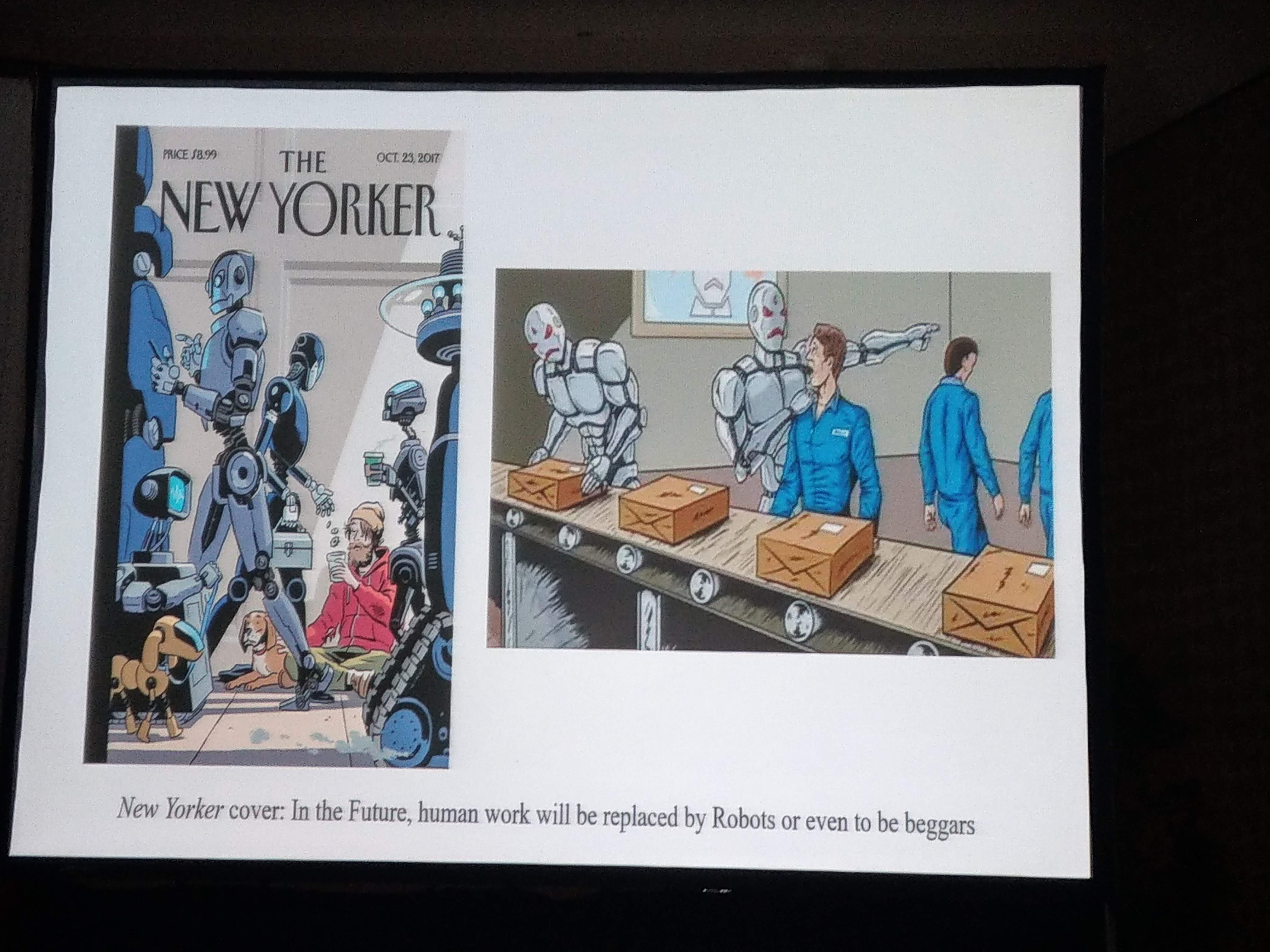 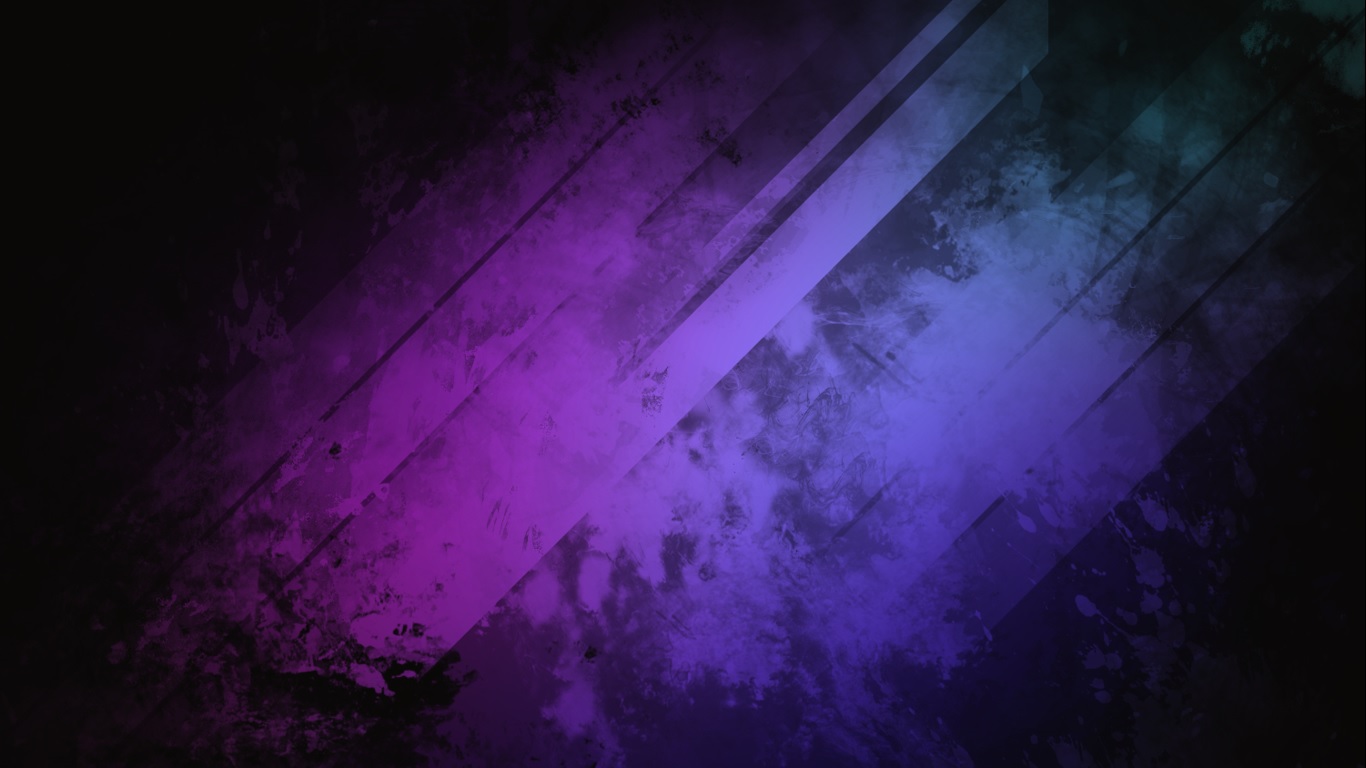 THANK YOU